Why hire people with criminal backgrounds & how do to it
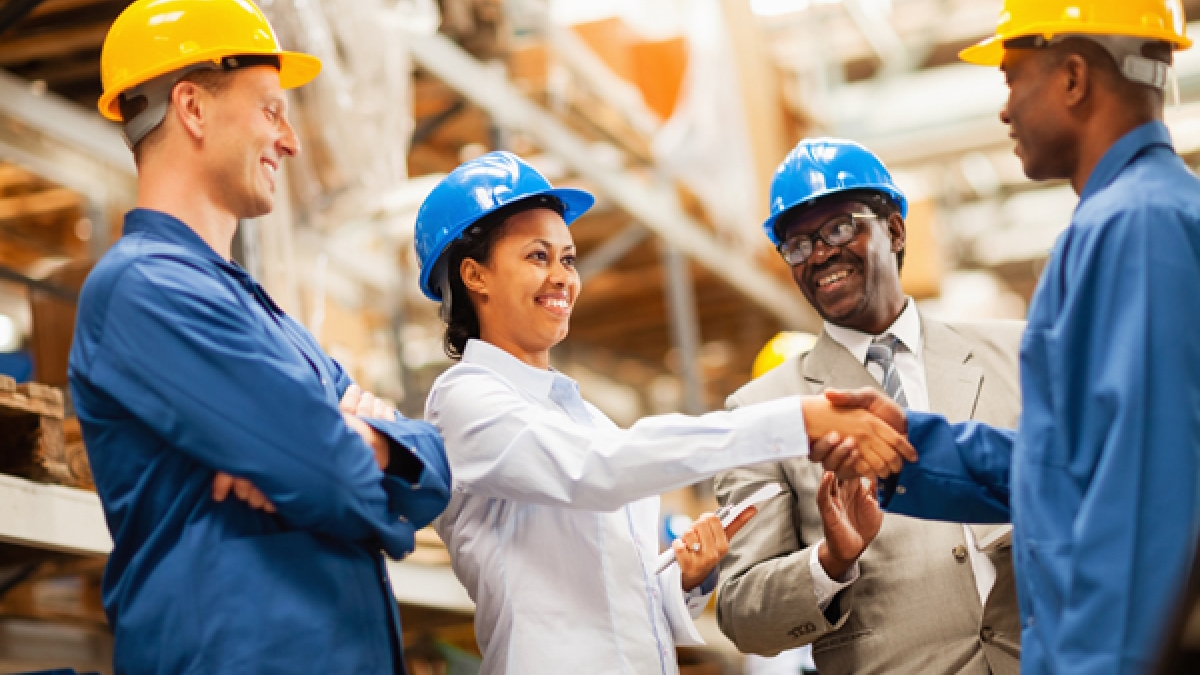 Facilitated by Dana Harrison
Agenda
Did you know?
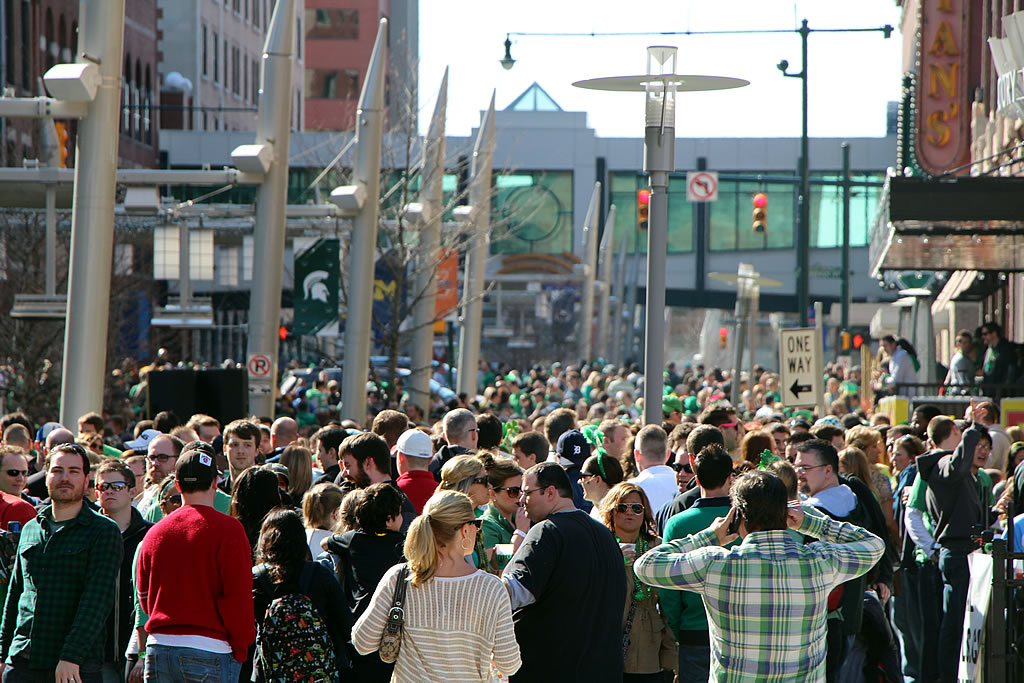 Approximately 18% of Indiana residents (1.2 million) have a criminal record.

28% of adults in Marion County have a criminal conviction.
How big is your candidate pool?
Newly released
Probation
Parole
Work-release
Clean backgrounds
Blemished backgrounds
Incarcerated
PEN Industries
Susan Spangler (HR)
Barada & Associates 
Safe Hiring Solutions
Mitigating Risk
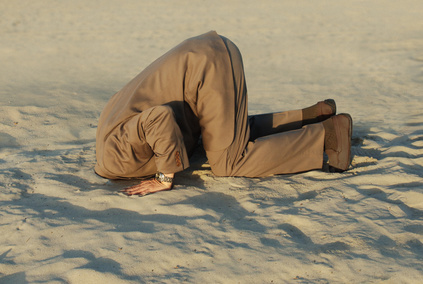 Real talk about risks
Federal bonding
Employer Opportunities
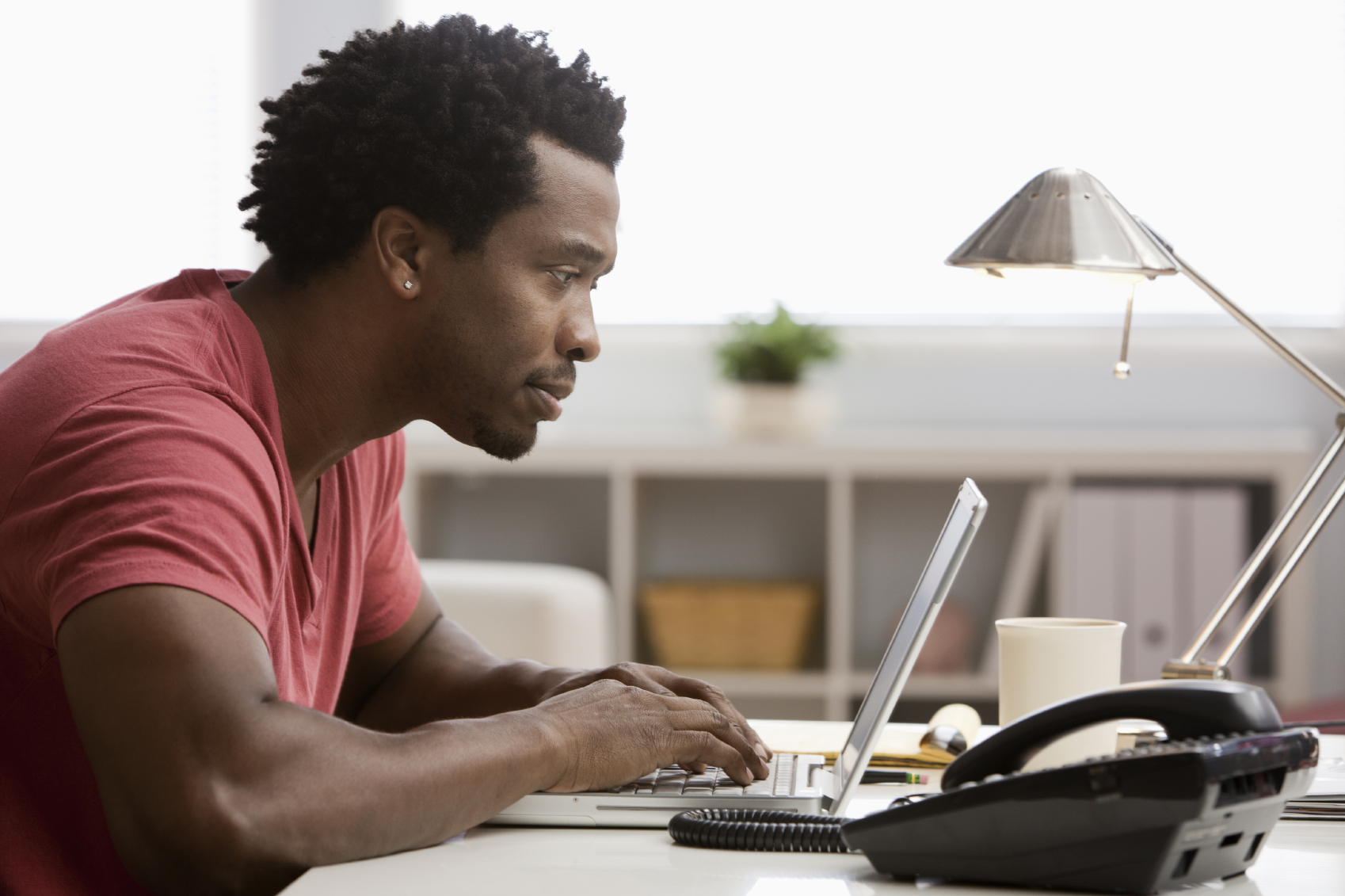 Financial Benefits for Hiring
Work Opportunity Tax Credit (WOTC)
HIRED**
Training Dollars
Skills Enhancement Fund 
Employer Training Grant
Workforce Training Grant (for individuals)
Candidate/Employee Support
Vetted candidates for no fee
Job coaches
Life help
Cultural Awareness
Your Company
The more of these characteristics your business has, the more likely you are to successfully employ ex-offenders.
people.
Reasonable screening process + positive candidate experiences
Clear roles + understanding of company needs
Clear employee expectations
Meaningful feedback 
Coaching/mentoring approaches
Solid onboarding
Flexibility
Authentic appreciation of diversity
Candidates: Finding & Screening
Humble
Hungry
Smart

-Patrick Lencioni, The Ideal Team Player
Agencies: 
PACE
RecycleForce
Department of Workforce Development/Workone
Edna Martin Christian Center,
StepUp
What to ask & not ask
Supporting Success
Connections at work matter
Feedback and coaching focused on their success
Agency relationship
Transportation
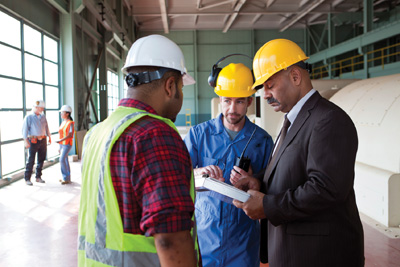 Q&A
Thank you
Find links to all references, contact information for panelists and additional information at:
www.synergycs.net